Calculate the temperature in ˚C required to cause 4.9 L of a gas originally at 32.1°C to contract to a volume of 2.5 L. Assume pressure is kept constant.  (Round your final answer to 3 significant figures).
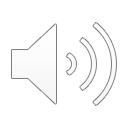 Calculate the temperature in ˚C required to cause 4.9 L of a gas originally at 32.1°C to contract to a volume of 2.5 L. Assume pressure is kept constant.  (Round your final answer to 3 significant figures).
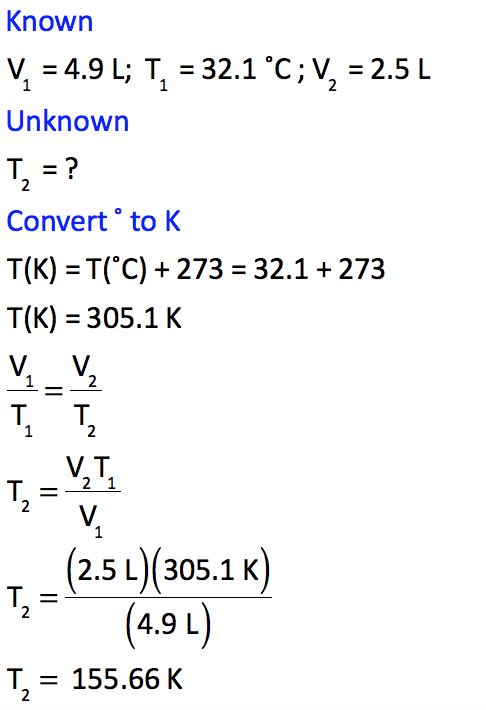 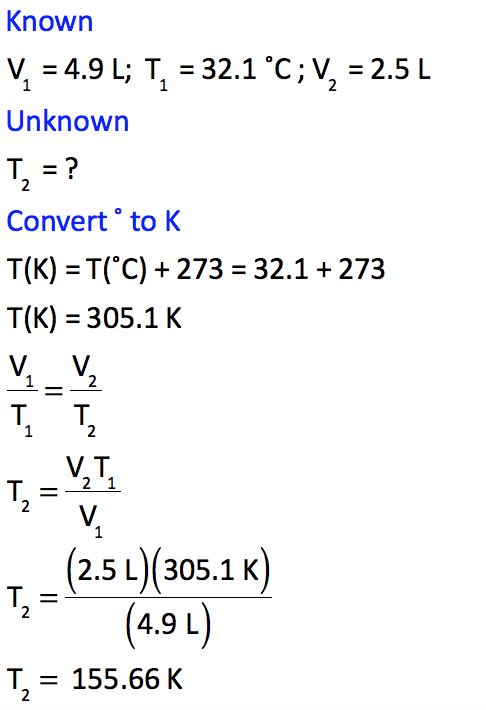 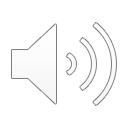 Calculate the temperature in ˚C required to cause 4.9 L of a gas originally at 32.1°C to contract to a volume of 2.5 L. Assume pressure is kept constant.  (Round your final answer to 3 significant figures).
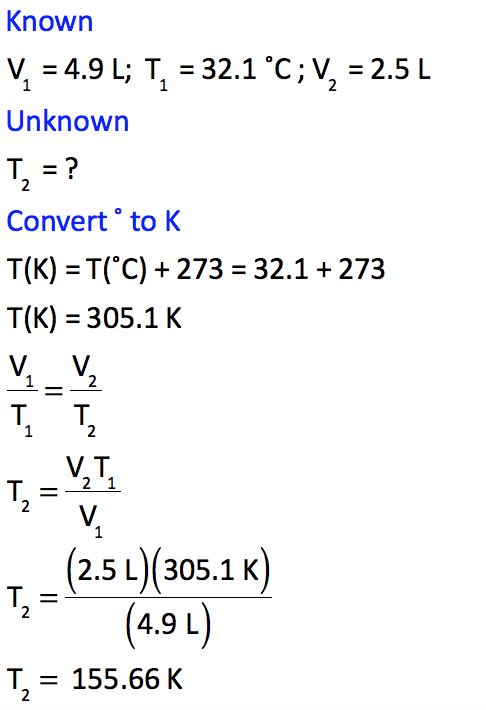 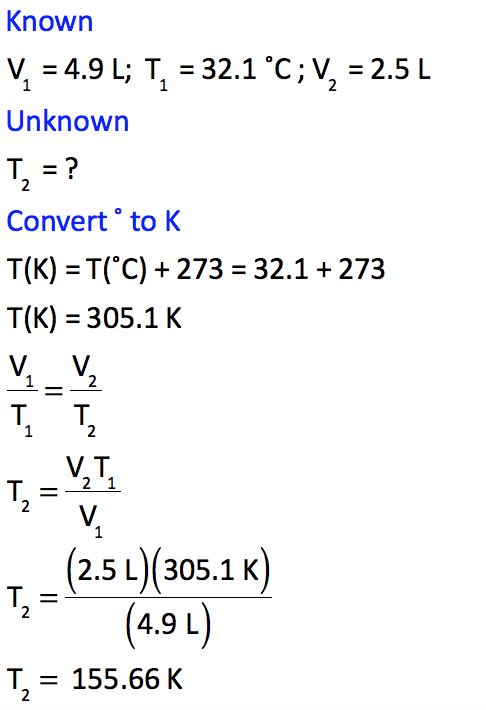 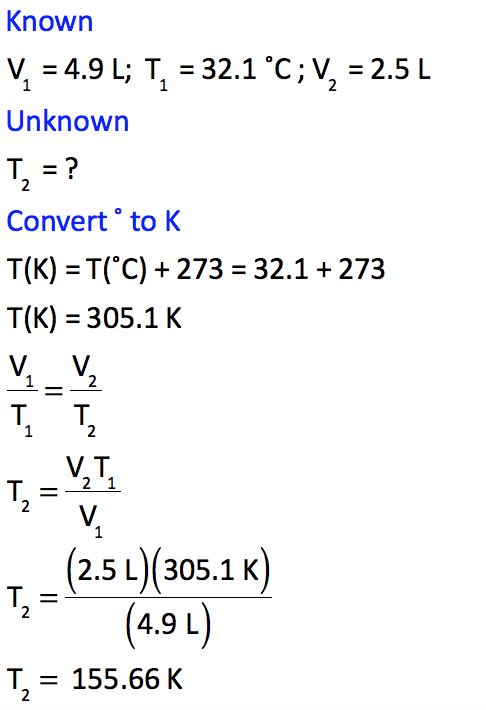 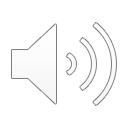 Calculate the temperature in ˚C required to cause 4.9 L of a gas originally at 32.1°C to contract to a volume of 2.5 L. Assume pressure is kept constant.  (Round your final answer to 3 significant figures).
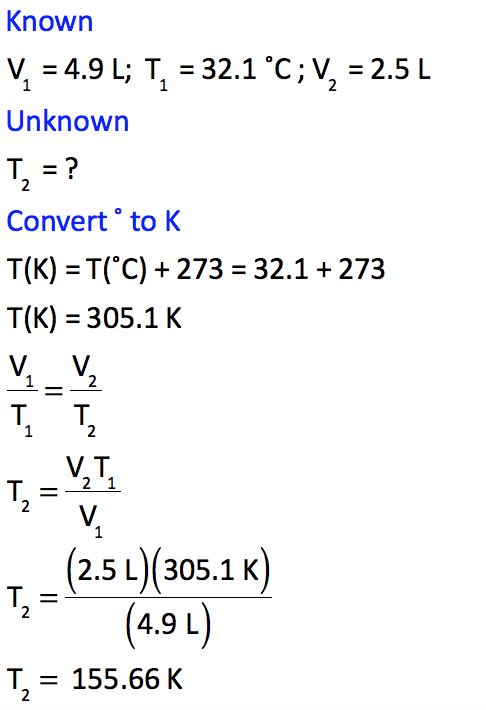 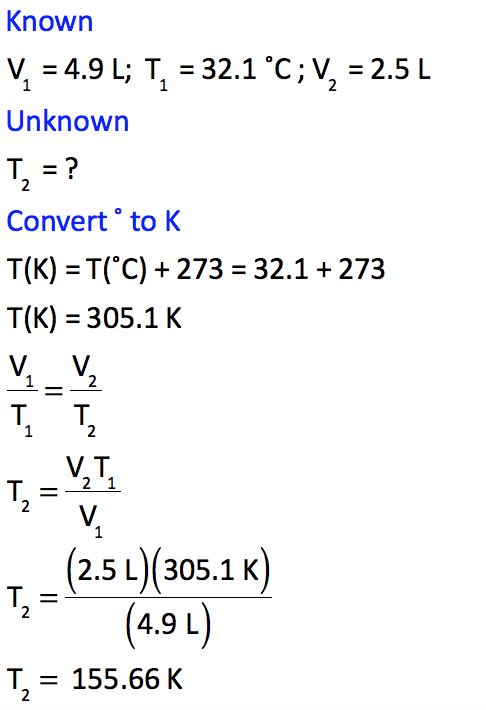 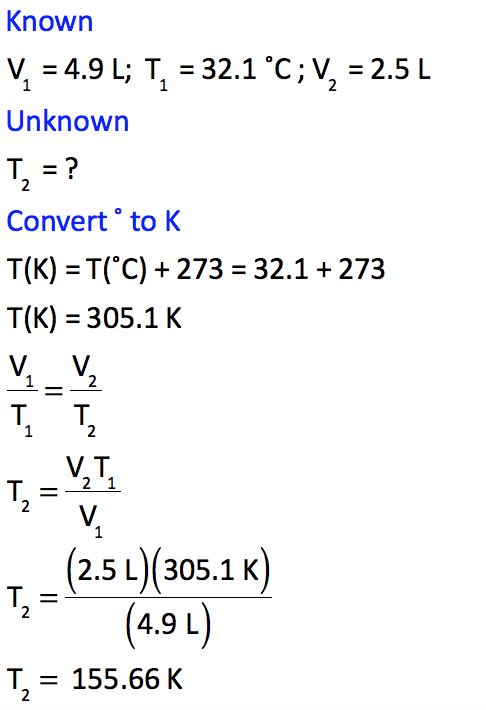 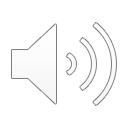 Calculate the temperature in ˚C required to cause 4.9 L of a gas originally at 32.1°C to contract to a volume of 2.5 L. Assume pressure is kept constant.  (Round your final answer to 3 significant figures).
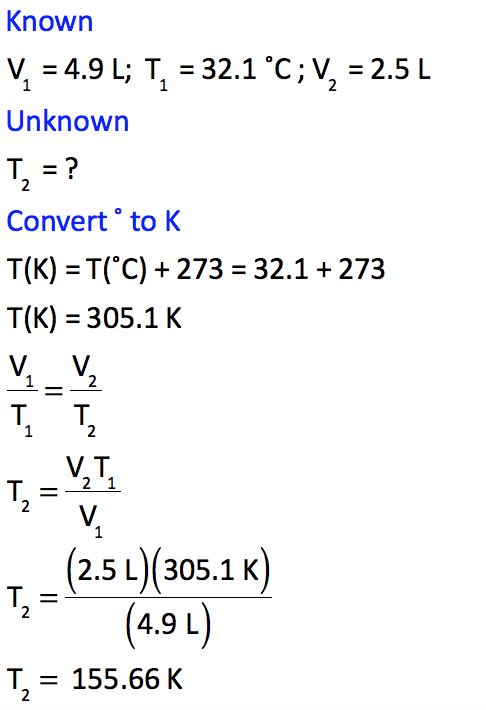 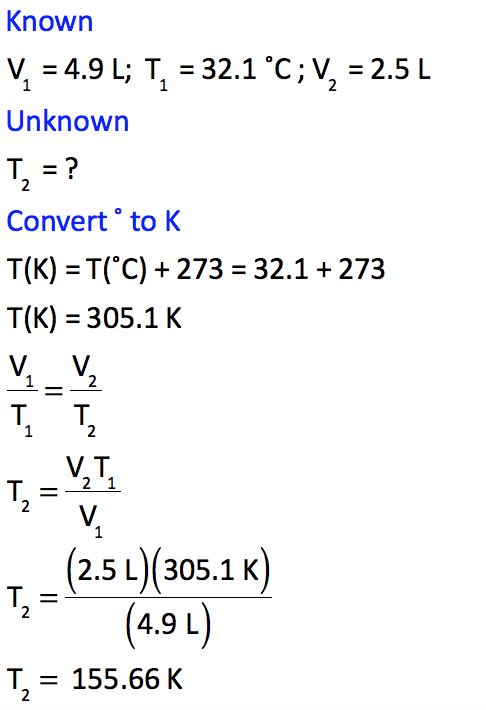 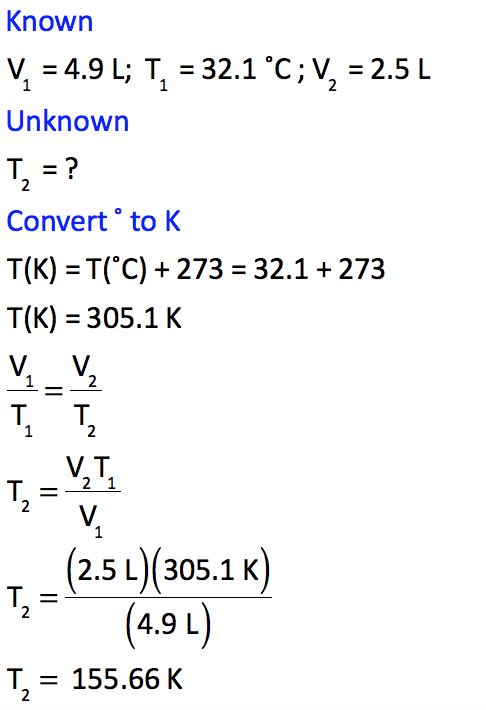 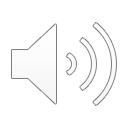 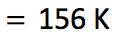 Calculate the temperature in ˚C required to cause 4.9 L of a gas originally at 32.1°C to contract to a volume of 2.5 L. Assume pressure is kept constant.  (Round your final answer to 3 significant figures).
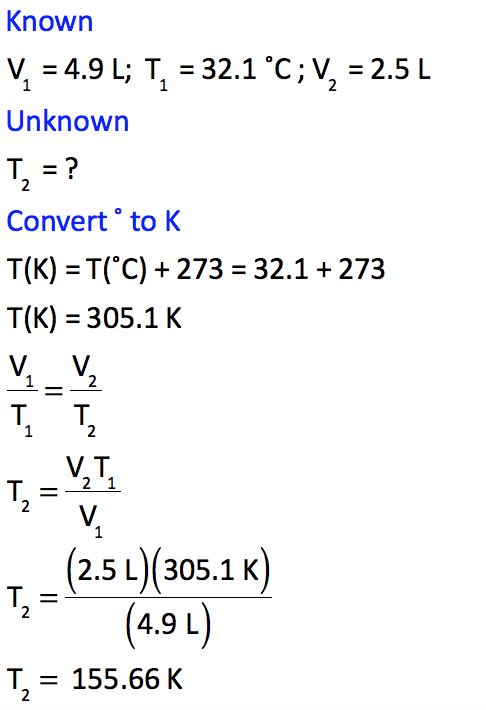 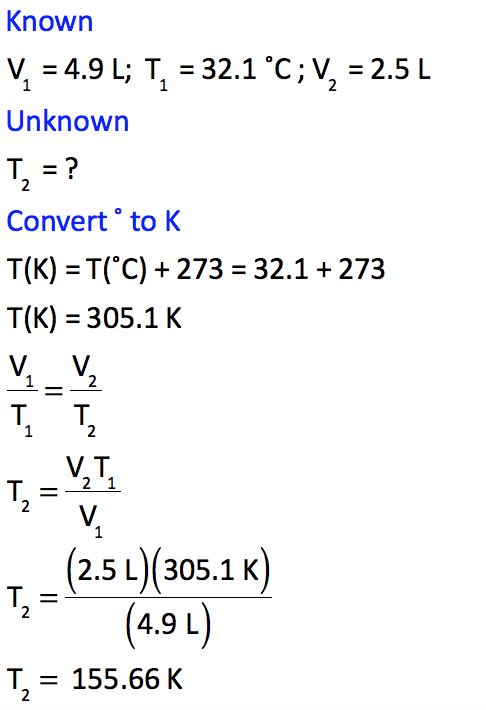 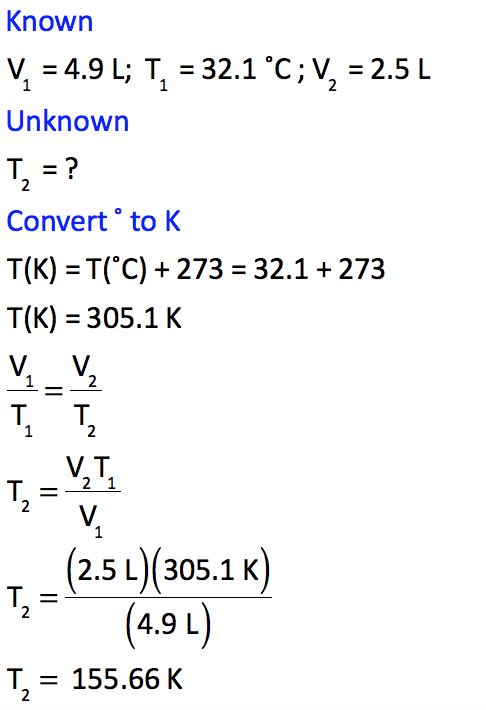 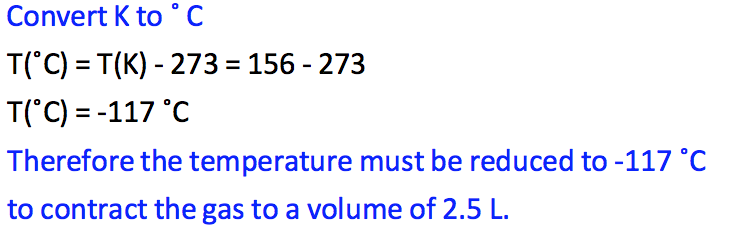 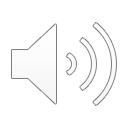 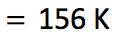 Calculate the temperature in ˚C required to cause 4.9 L of a gas originally at 32.1°C to contract to a volume of 2.5 L. Assume pressure is kept constant.  (Round your final answer to 3 significant figures).
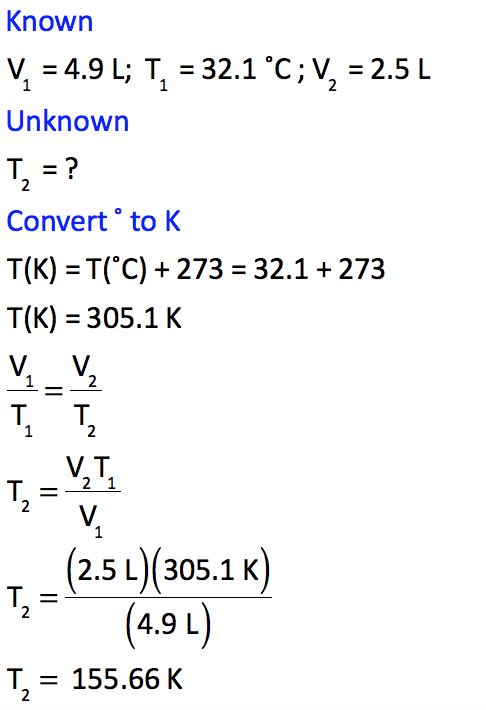 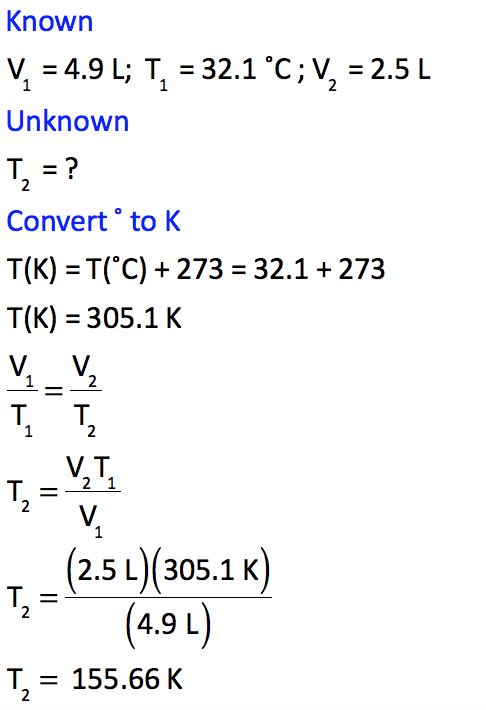 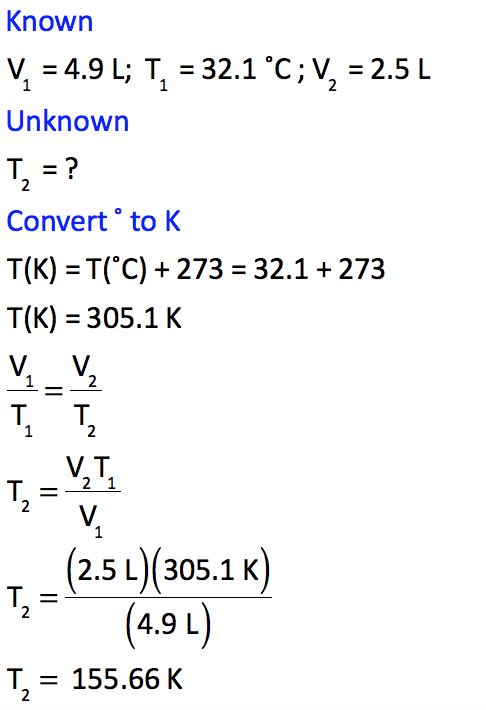 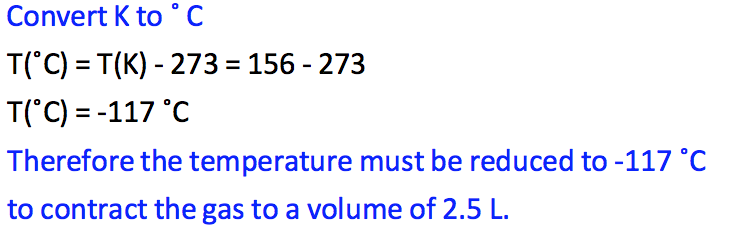 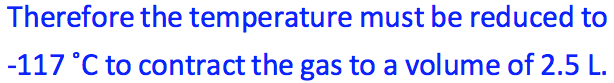 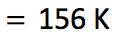 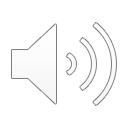